Streaming, incremental, finite-memory computations in SQL over unbounded streams
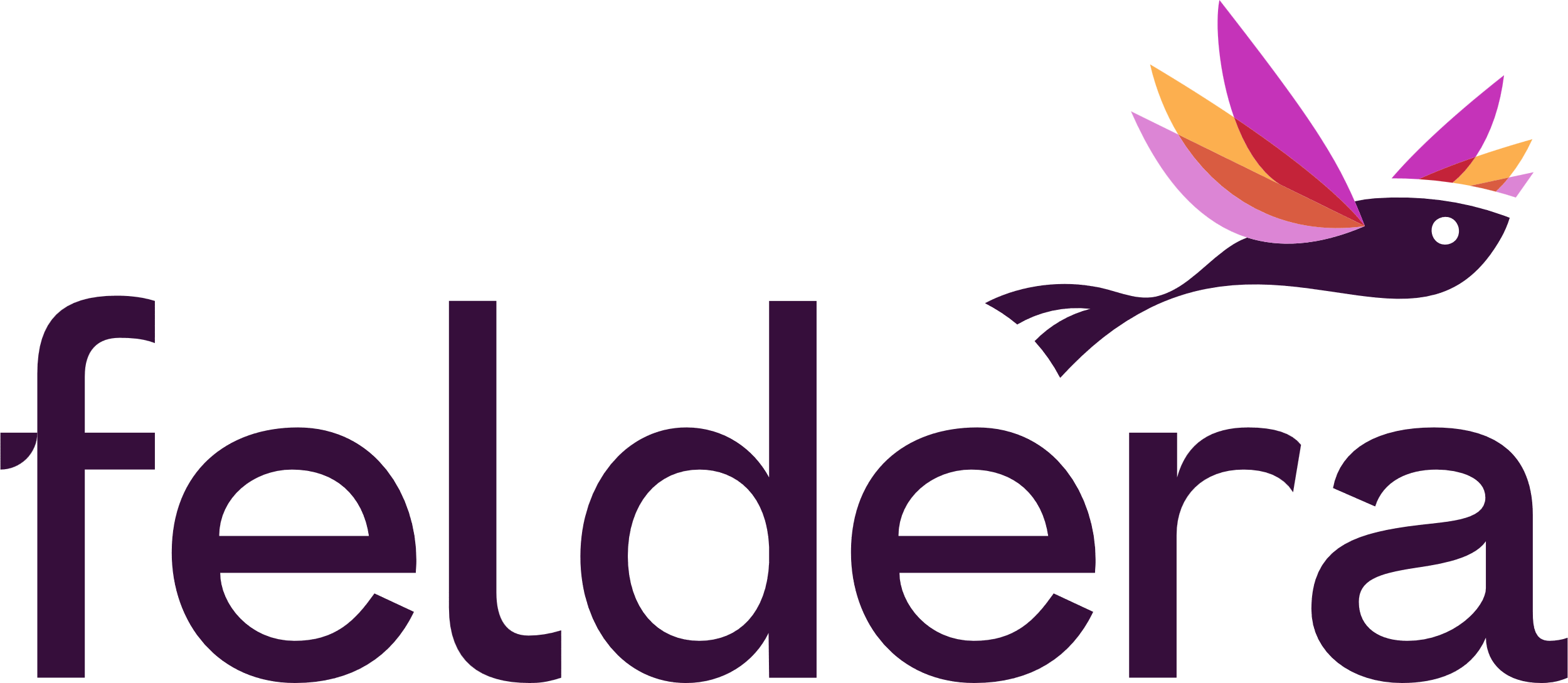 Mihai Budiu –                   .                         
February 20, 2025

                             meetup, Santa Clara, CA
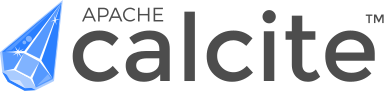 Problem statement: streaming queries
CREATE VIEW V AS
SELECT DATE_TRUNC(timestamp, MONTH), AVG(price), item
FROM purchases
GROUP BY DATE_TRUNC(timestamp, MONTH), item
Grows
unbounded
Standing
query
Requires storing state indefinitely
if inputs come out of order
Assumption: inputs aren’ttoo much out of order
Solution: GC state that cannotaffect any future outputs
purchases
updates
Data streams
2
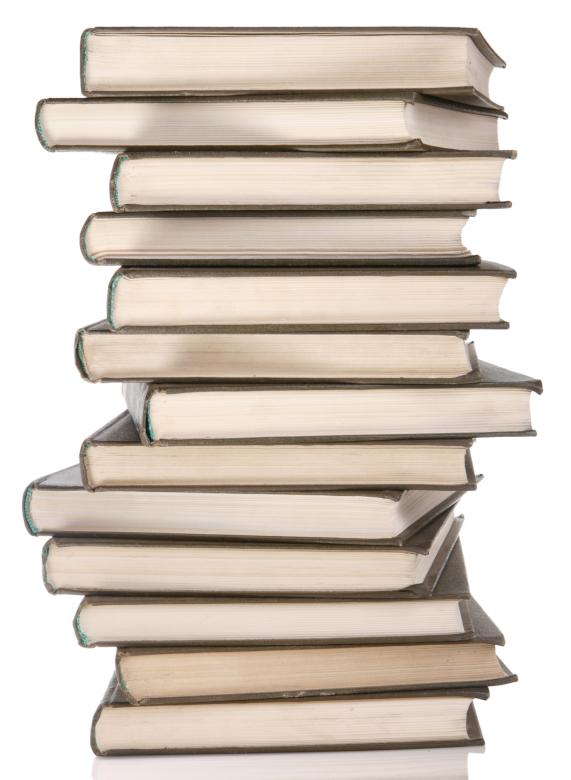 What is new?
Well-known problem in streaming

A principled solution (provably correct)
One SQL to rule them all
Automatic
3
Outline
Incremental view maintenance as a streaming problem
Z-sets: a representation for data and changes
State garbage-collection
4
Setup: A database and a query
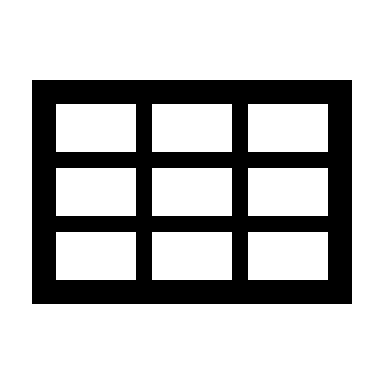 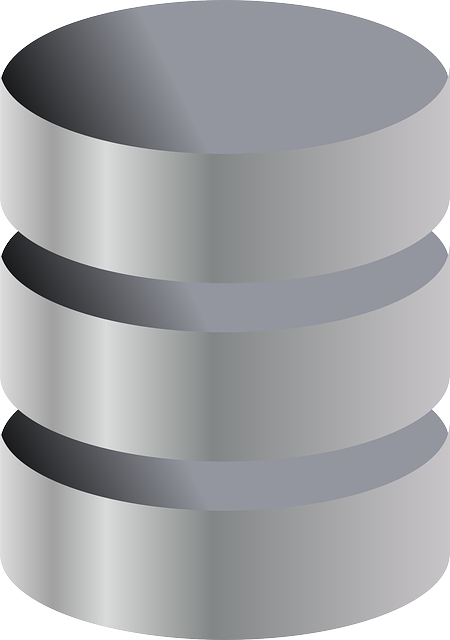 5
Periodic query evaluation
CREATE VIEW V AS SELECT … FROM …
V
V
V
V
V
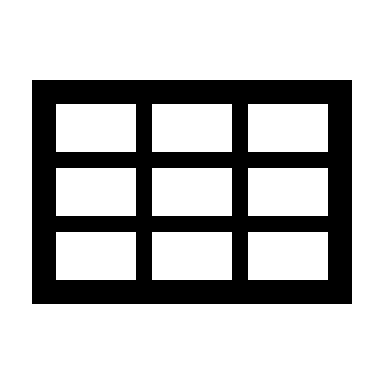 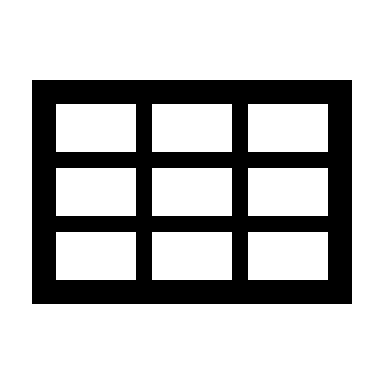 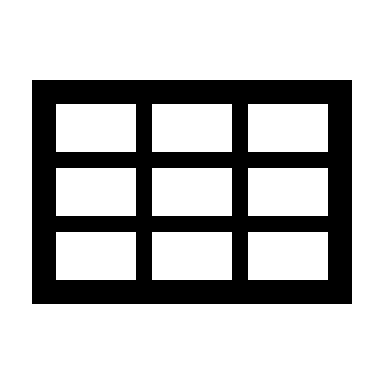 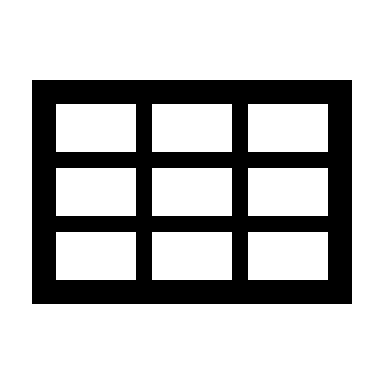 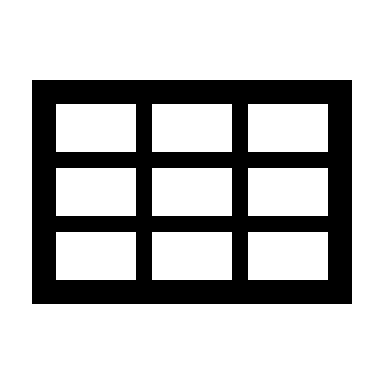 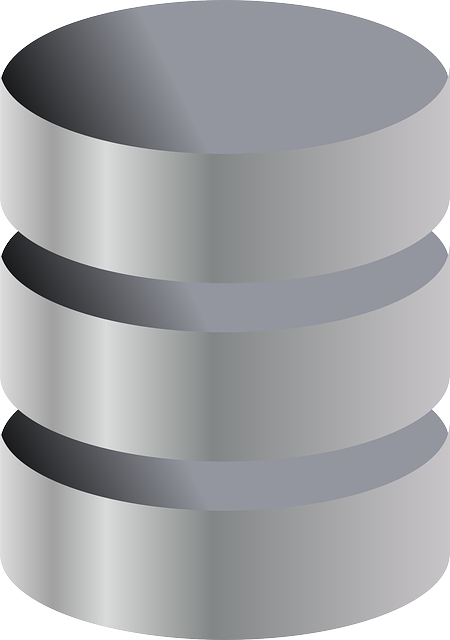 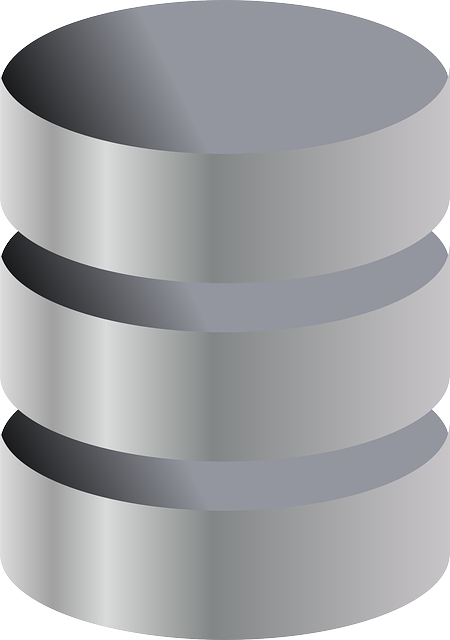 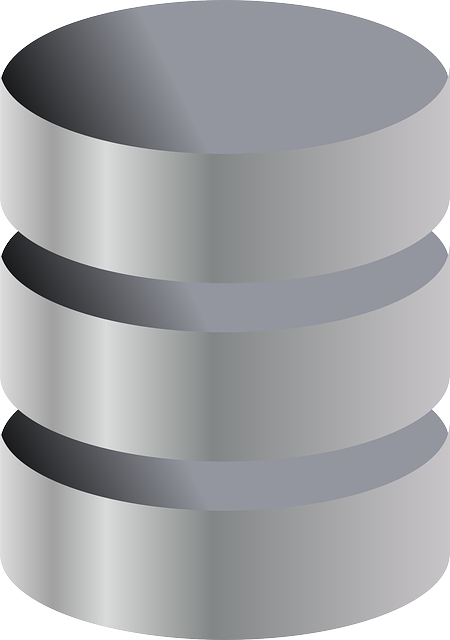 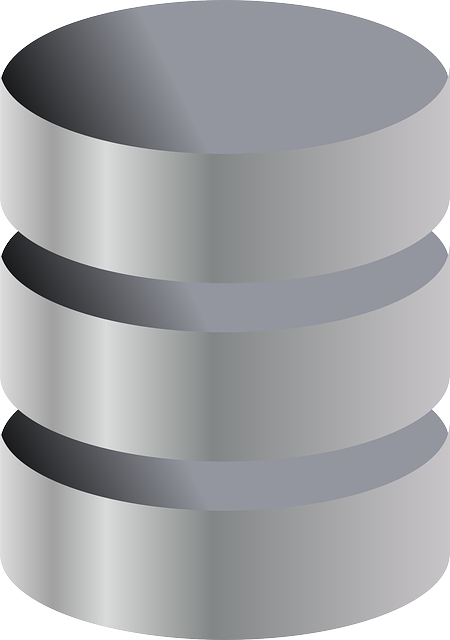 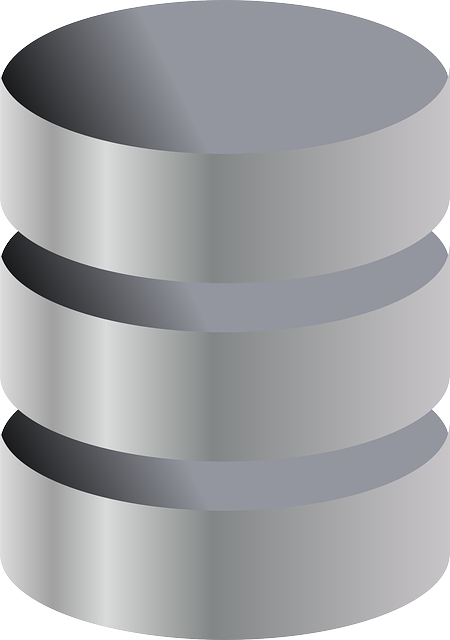 Time
transactions
6
Incremental View Maintenance
V
V
V
V
V
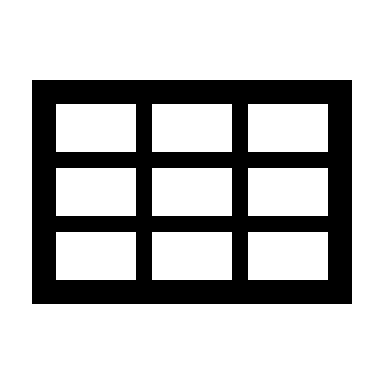 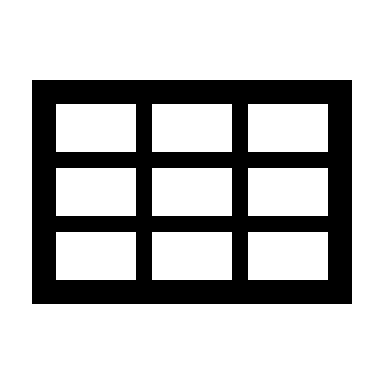 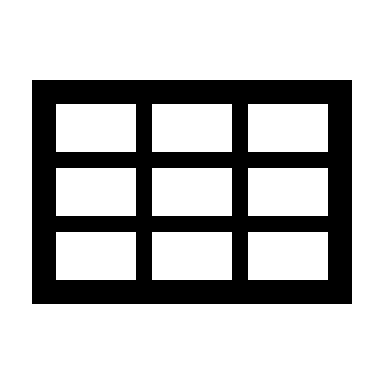 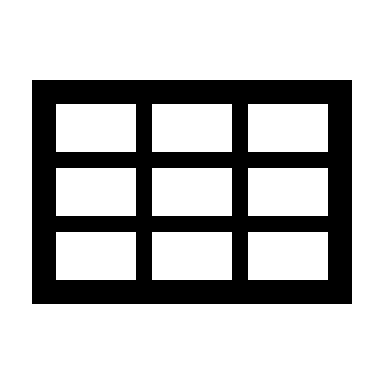 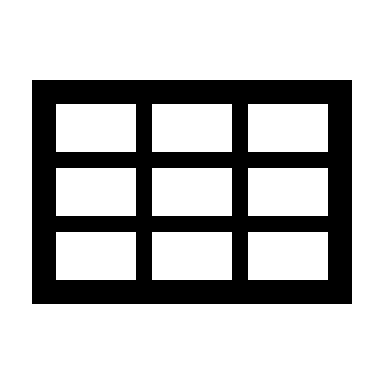 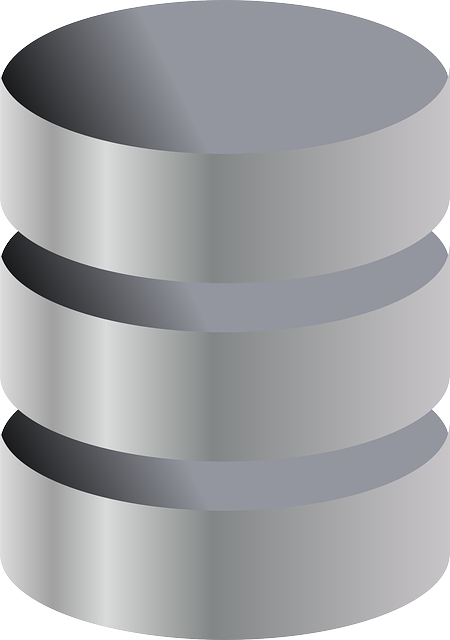 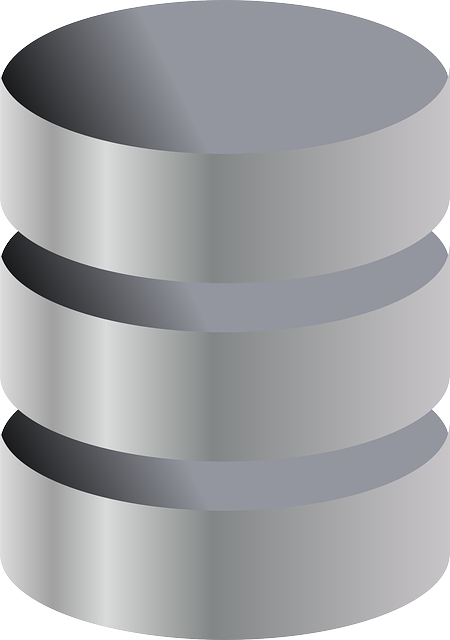 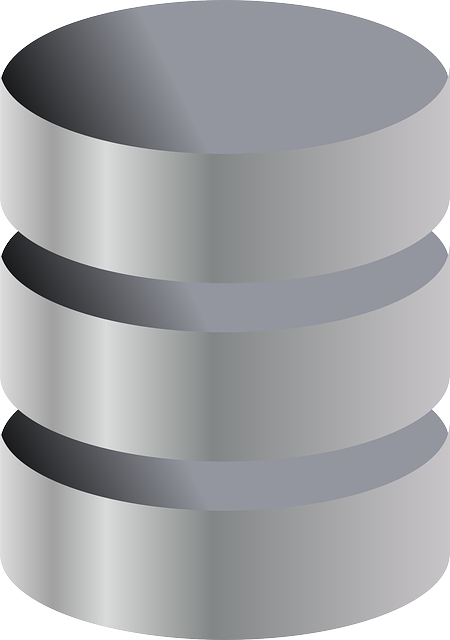 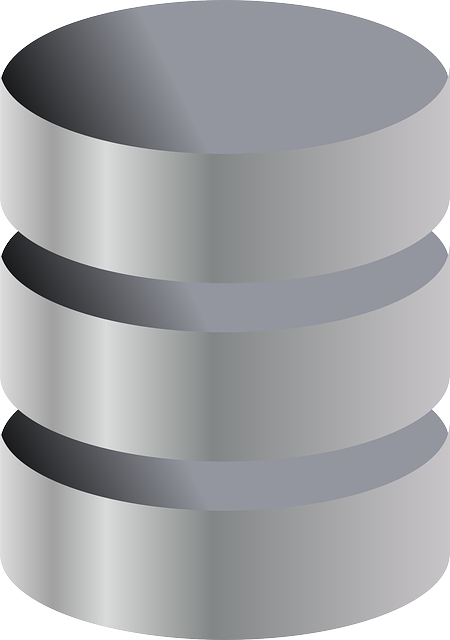 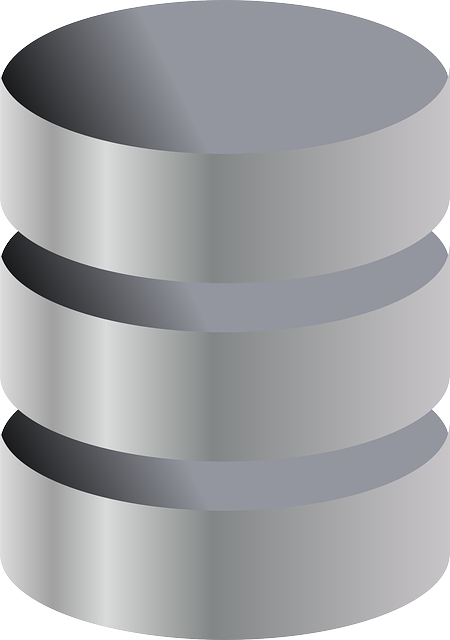 Time
7
How to represent changes?
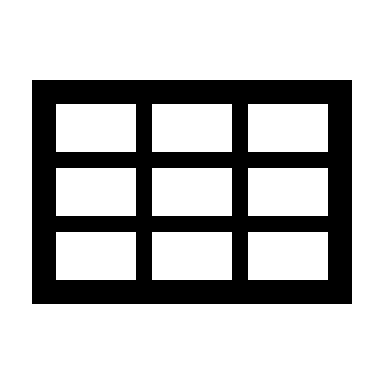 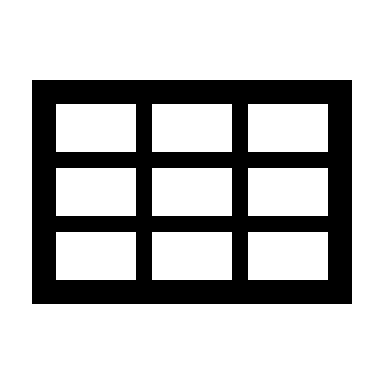 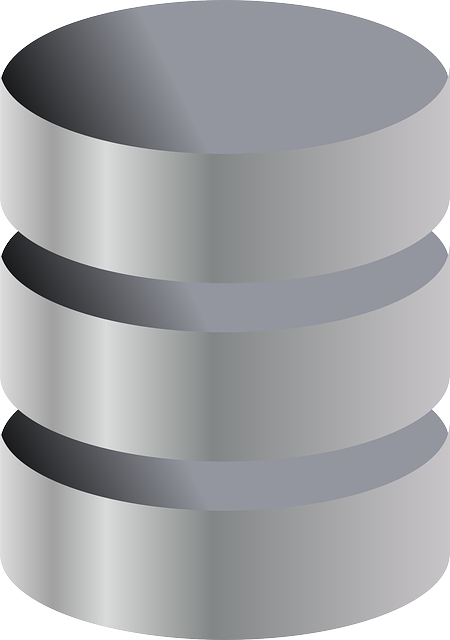 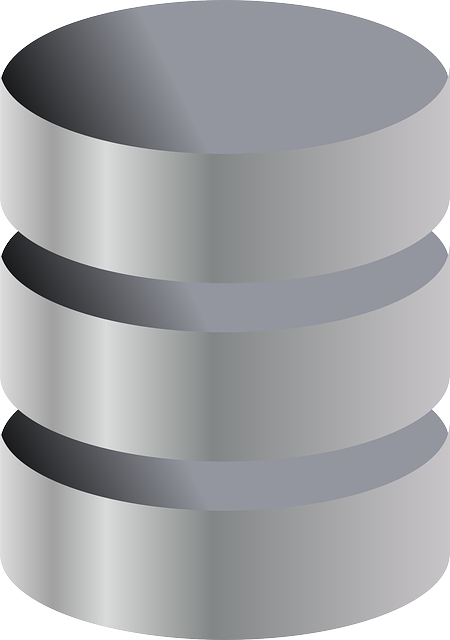 8
Z-sets
Each row has an integer weight
The weight can be positive, zero, or negative
tuples
9
Z-sets are everywhere!
V
V
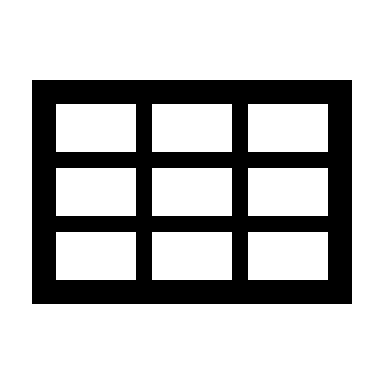 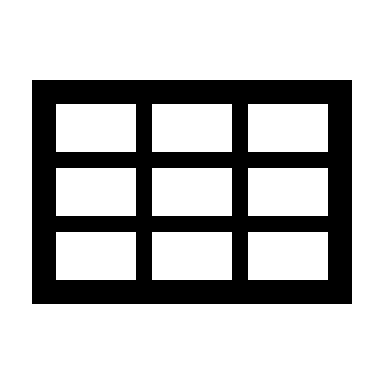 Tables and views
Table and view changes
Change Data Capture streams
Database logs
INSERT and DELETE statements
Transactions
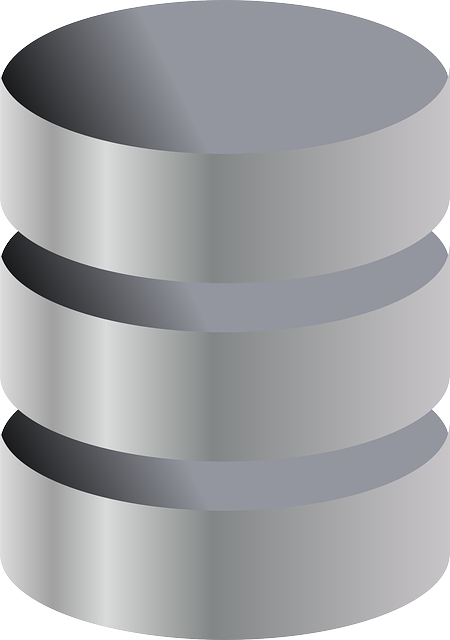 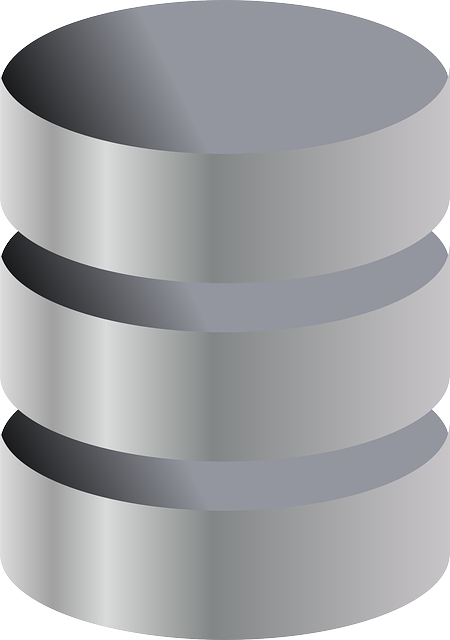 Z-sets should be a standard data exchange format
10
Standard operators work on Z-sets!
Boxes = computations
Arrows = values (Z-sets)
o
11
Standard operators work on  Z-sets!
…
…
…
streams of
12
The delay stream operator
…
…
Stores internal state (the only operator with state)
13
Integration
14
Stream of experiences
15
Forgetful integrator
filter
16
Incremental DISTINCT
SELECT DISTINCT(*) FROM data
currentchange to
data
previous 
version of data
rows added or removedfrom DISTINCT
17
Incremental queries are stateful streaming systems
…
…
state
18
LATENESS annotations
CREATE TABLE data(
    ts INTEGER LATENESS 5, …
);
data
ts
waterline
5
late item
19
Order/time of arrival
Computing the input waterline
LATENESS
value
result
waterline
waterline
of current
change
Input
change
“timestamp”
column
largest value in 
current change
20
Waterline is a column property
A data stream can have multiple columns with lateness
Lateness has nothing to do with real time
It works on any data type that has a “minus” and a “greater than” operation
The waterlines of various columns move independently
Data arriving below waterline will be 
thrown away
logged to an error stream
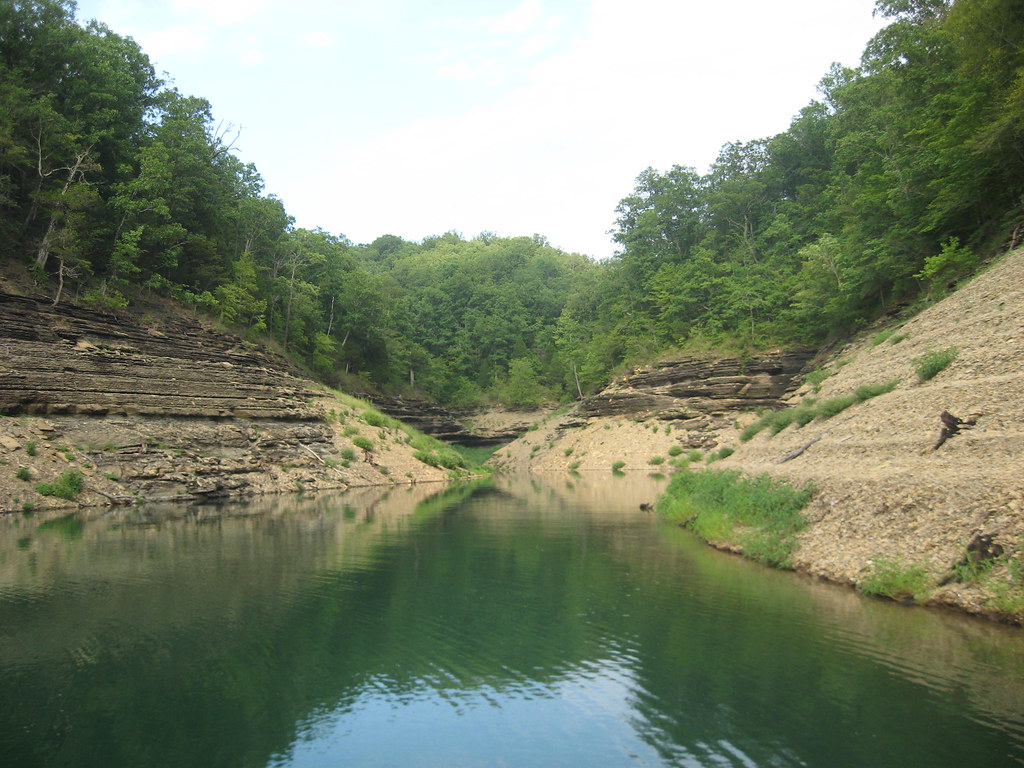 21
Monotone functions
SELECT (ts + 10)/5 AS ts1, … FROM DATA;

(ts + 10)/5 is a monotone function of the input value ts
(assuming no wrap-around arithmetic!)
The waterline is a monotone function of time
The ts1 column also has a waterline!
Waterline of ts
waterline of ts1
22
Composition
(streams of)
collections
singletoncollections
data path
waterline
23
Incremental DISTINCT with GC
currentchange to
data
rows that
added orremovedfrom DISTINCT
24
Incremental DISTINCT with GC
currentchange to
data
Controlled
filter
Input
waterline
rows that
added orremovedfrom DISTINCT
25
Circuits with GC
data path
waterline
26
What can we handle?
27
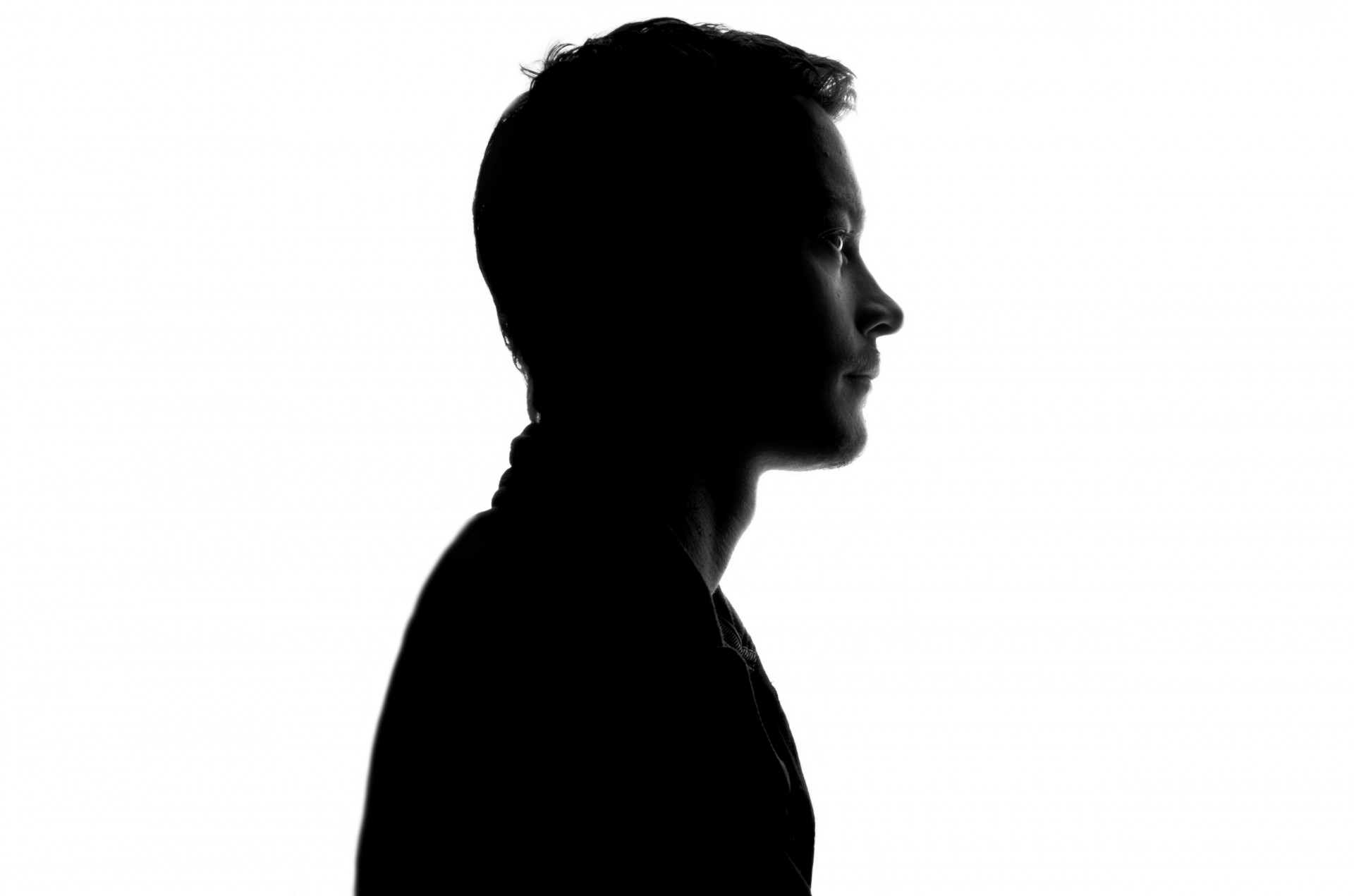 Summary
Incremental computations operate directly on changes
Data and changes can be represented using Z-sets
Incremental computations are stateful
State may grow unbounded
You are an integrator

LATENESS promises that inputs are “almost” ordered
Waterlines compute which data will never change
Forgetting things is a healthy behavior
State may be garbage-collected automatically
28
Extra slides
29
Data lake storage formats
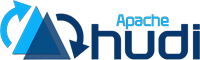 Use two separate formats for data and changes
E.g. Parquet and JSON
Run compaction jobs to merge them
Scan both files on reads

Why not have a single format?
(at least for data changes)
Z-sets are commutative
Unlike tombstones
Partially compacted results are always correct
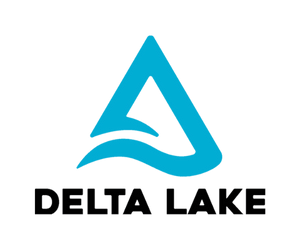 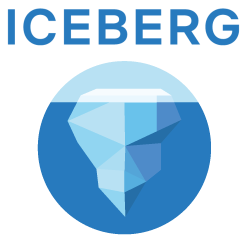 30
The chain rule
V
V
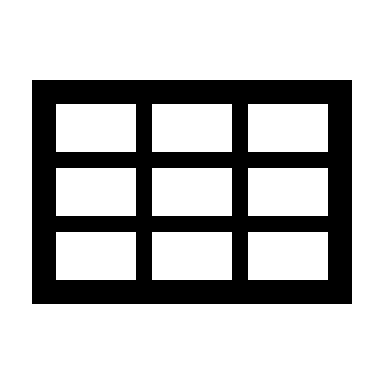 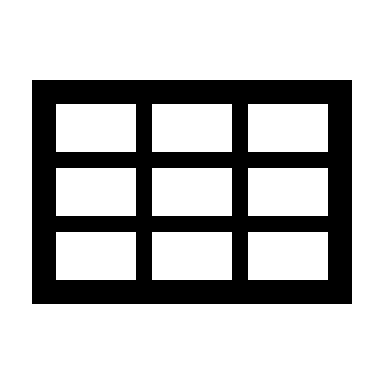 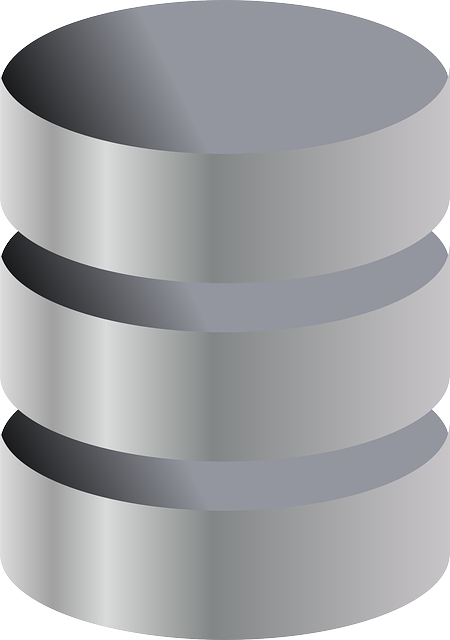 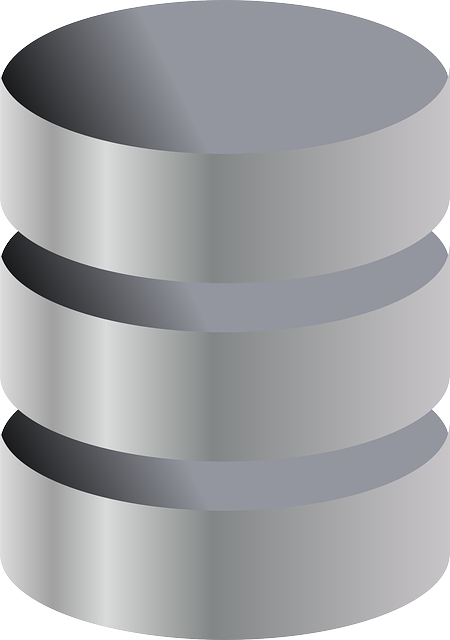 31
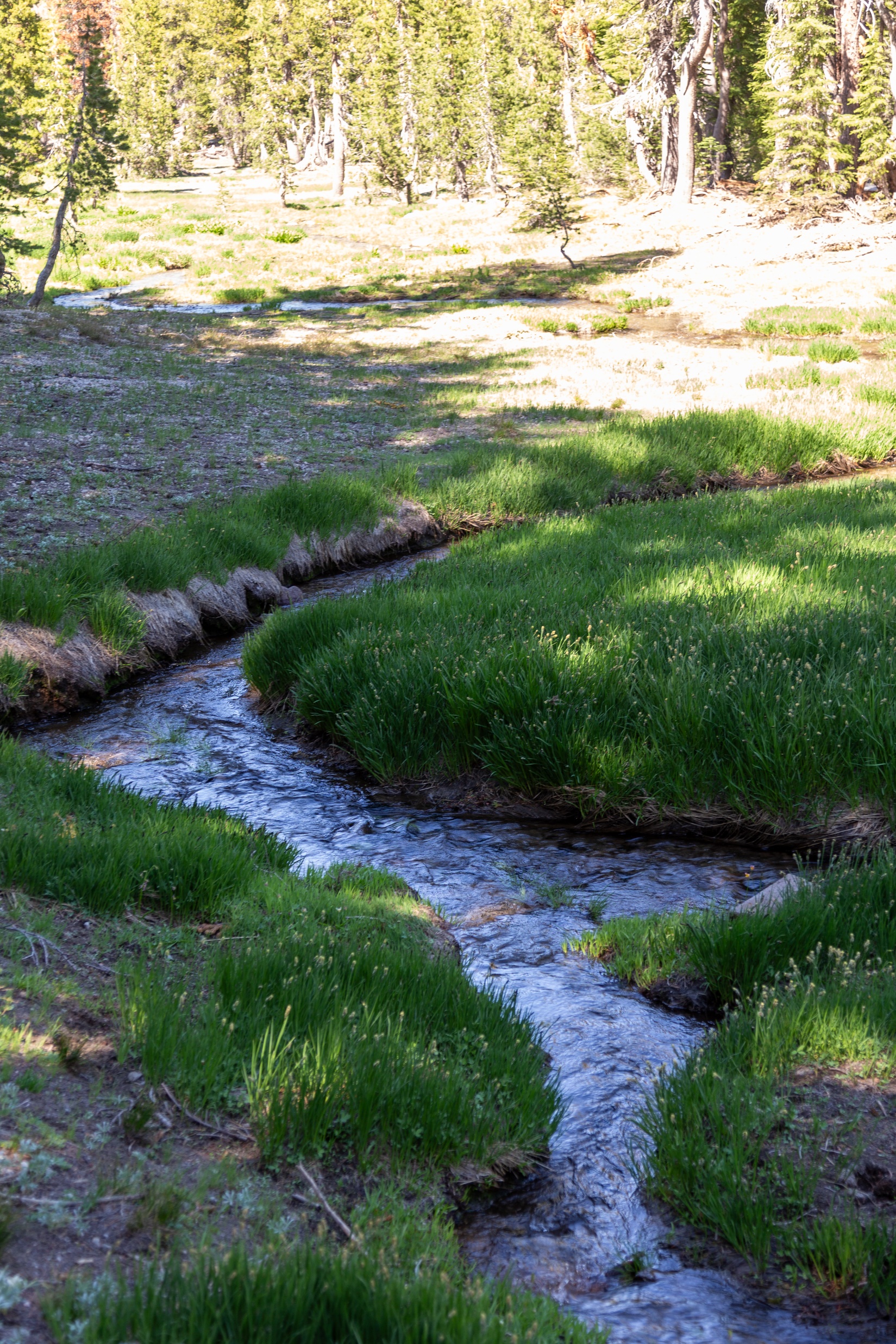 Streams
-1
-2
-1
0
1
2
1
Infinite sequences
32
Some interesting streams
Stream of database
snapshots
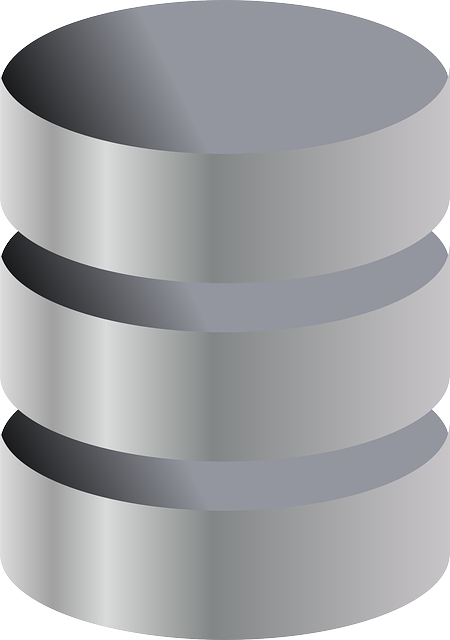 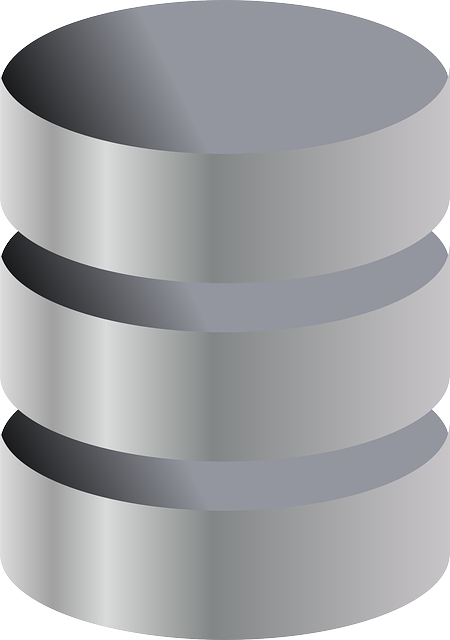 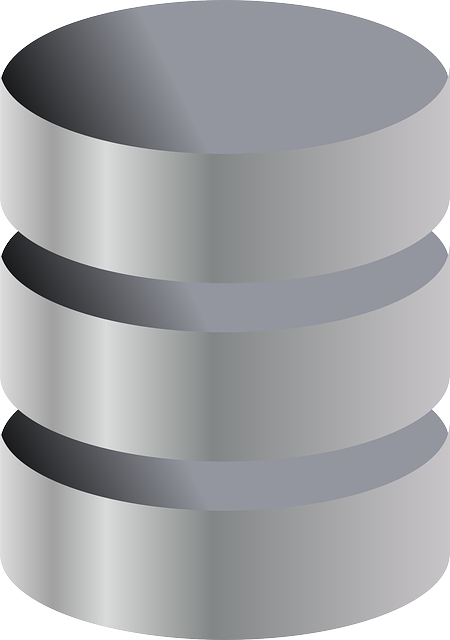 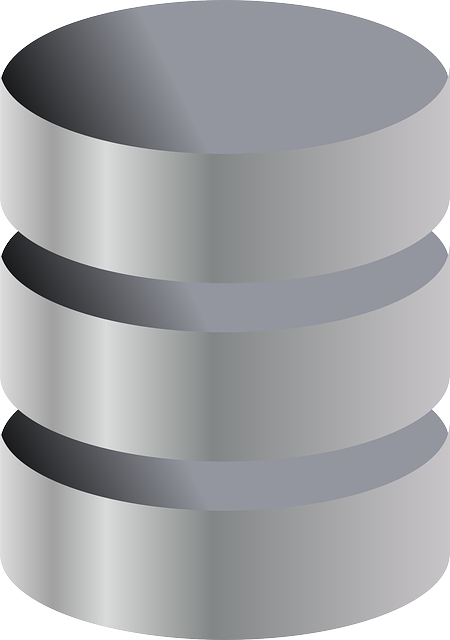 DB[0]
DB[1]
DB[2]
DB[3]
… transactions
V[0]
V[1]
V[2]
V[3]
… view
snapshots
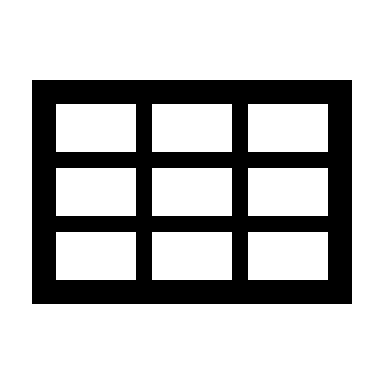 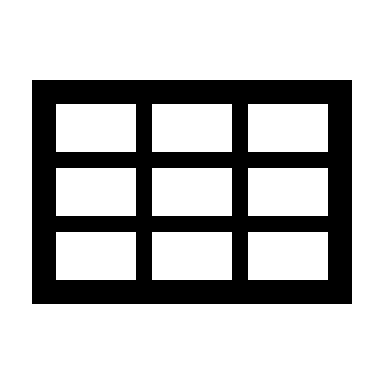 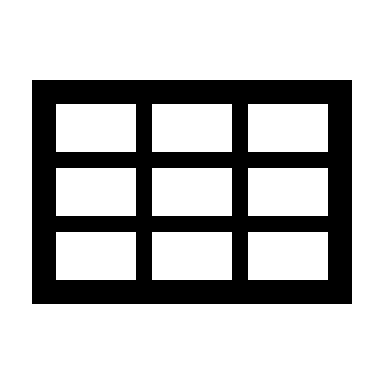 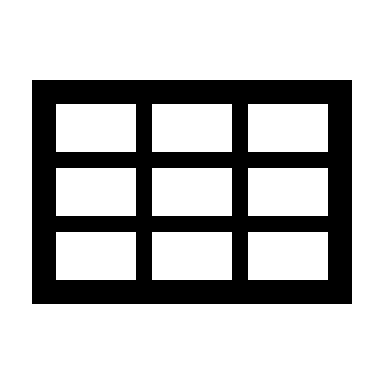 … view
changes
33
Mihai Budiu - Short bio
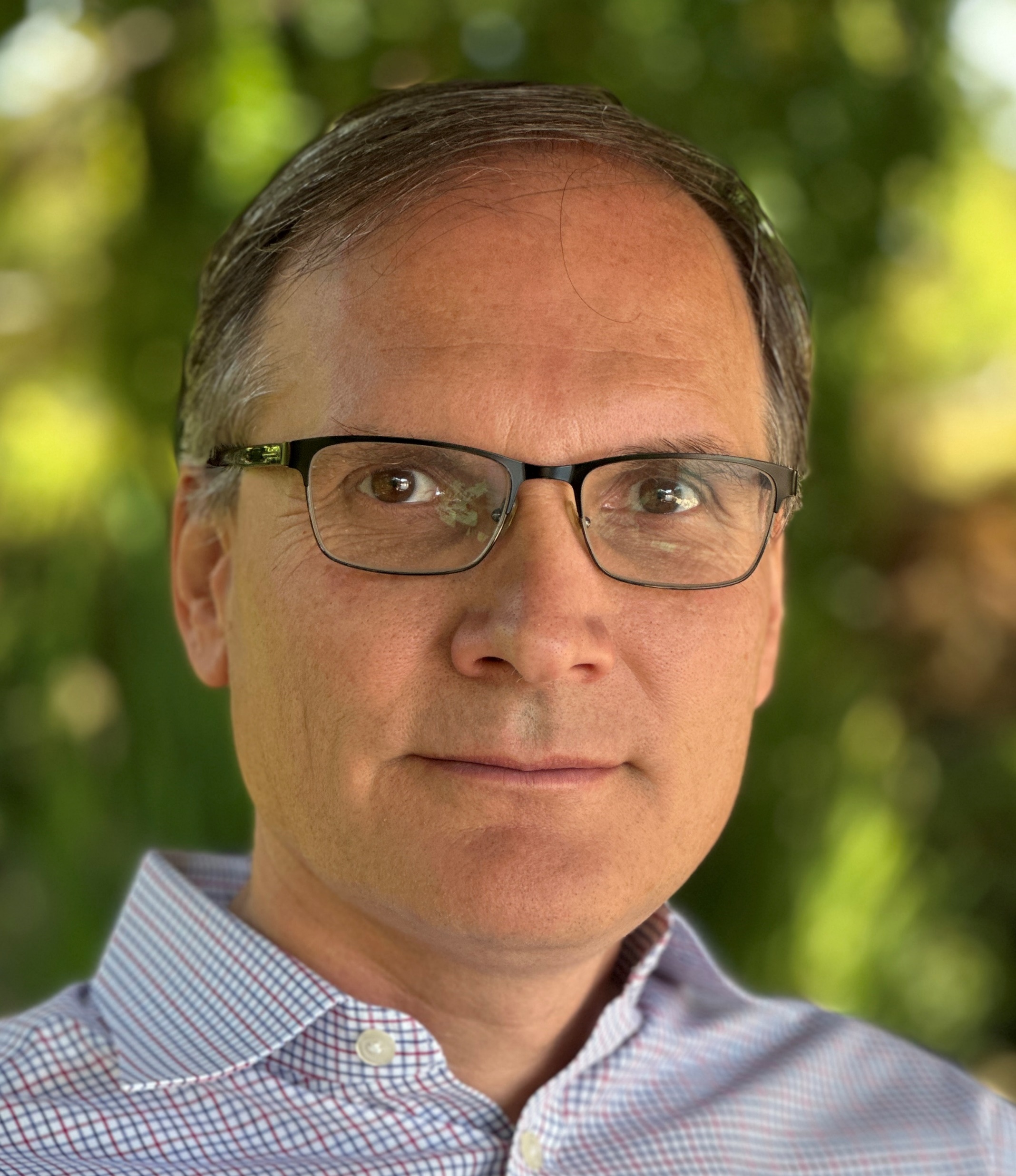 Ph.D. from Carnegie Mellon 
Past: Microsoft Research, Barefoot Networks, VMware Research
feldera.com – chief scientist
Apache Calcite PMC member
https://mihaibudiu.github.io
34
Operators that require indexes
AGGREGATE (1 element/group)
DISTINCT (entire set)
JOIN (one index for each input)
ANTIJOIN, INTERSECT
35
Applying changes = Adding Z-sets
+
=
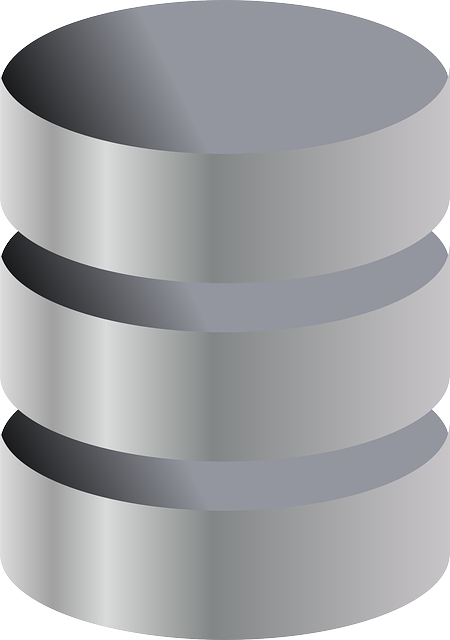 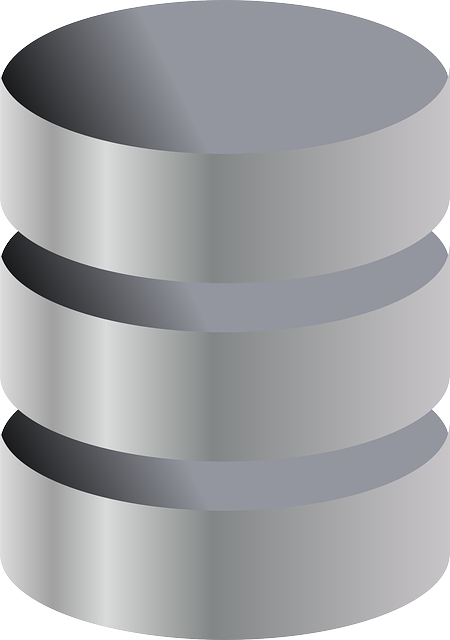 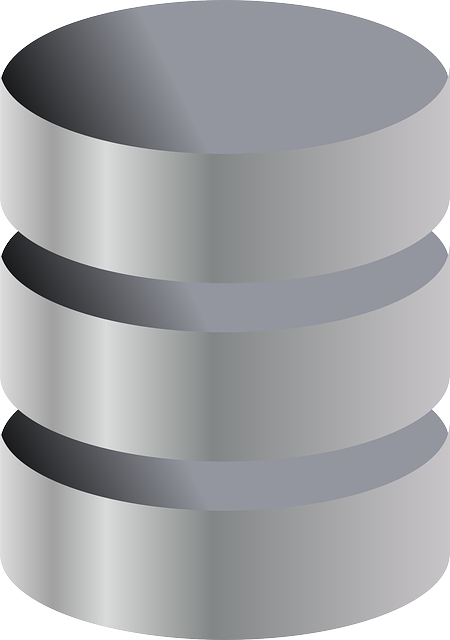 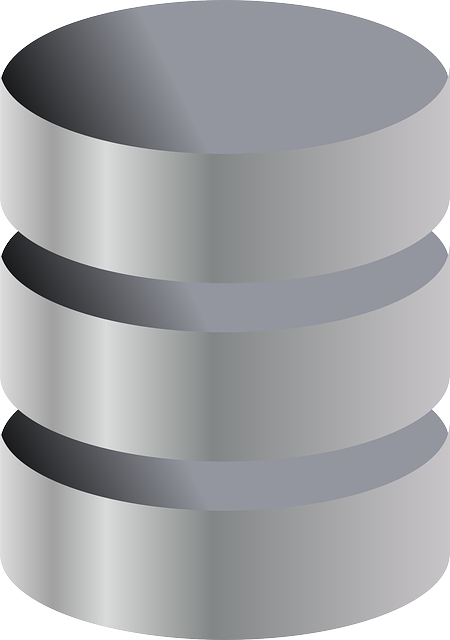 DB[0]
DB[1]
DB[0]
DB[1]
…
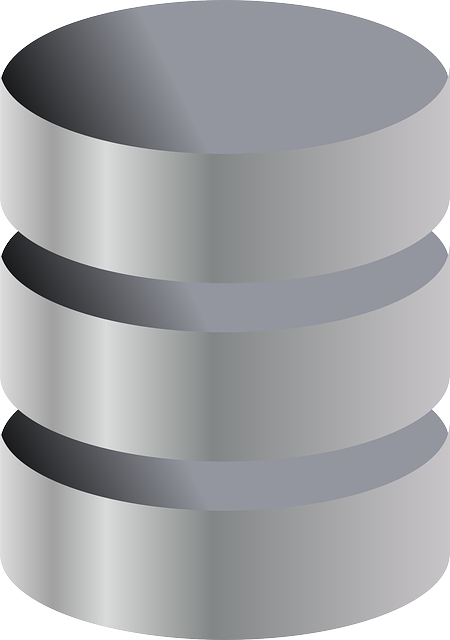 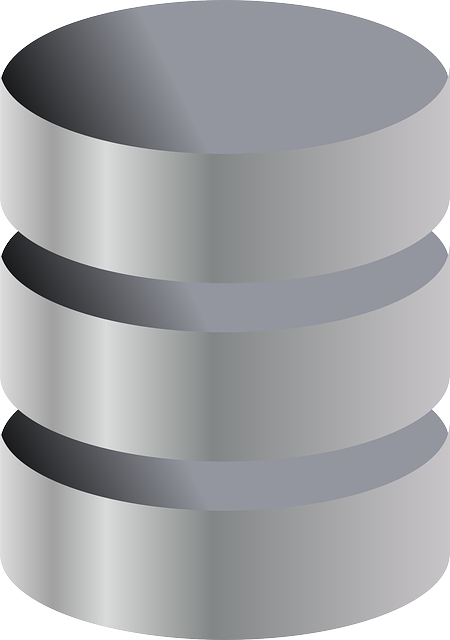 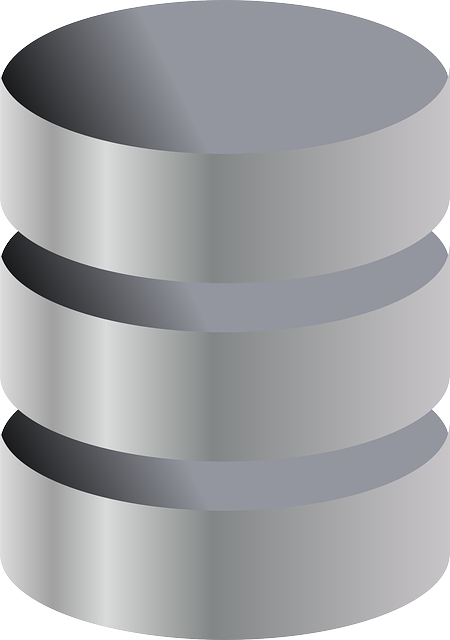 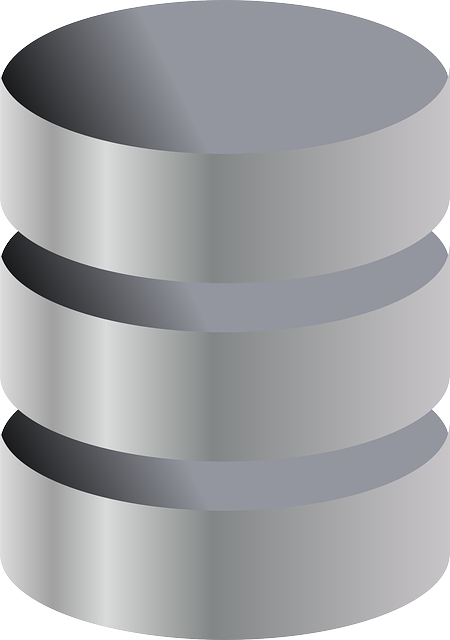 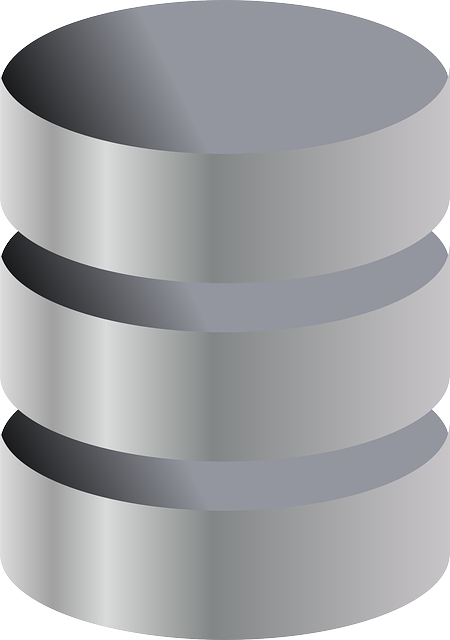 DB[0]
DB[1]
DB[2]
DB[3]
DB[N]
…
+
+
+
=
+
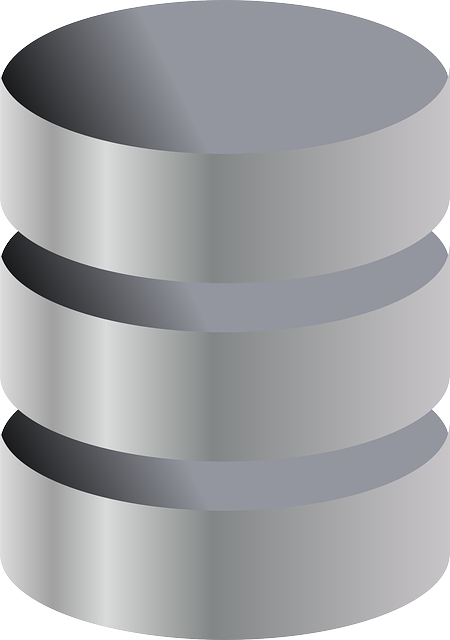 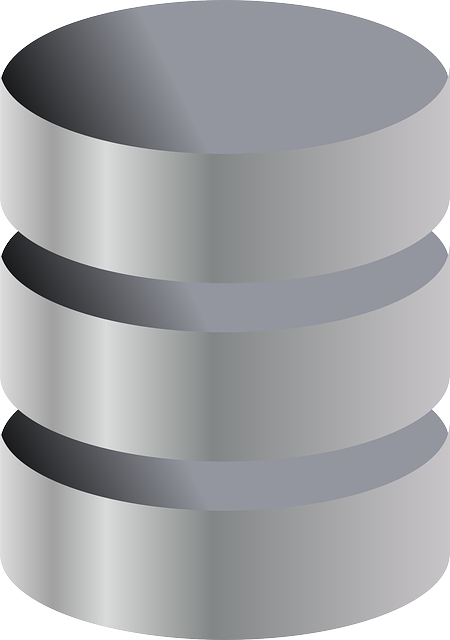 DB[N]
DB[0]
36
integration
Automatic Incremental View Maintenance
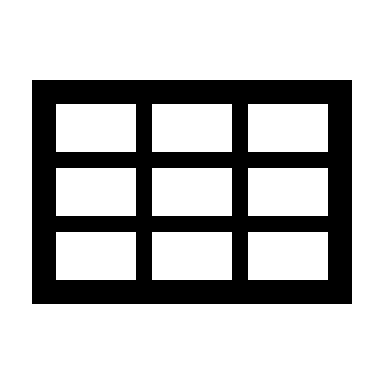 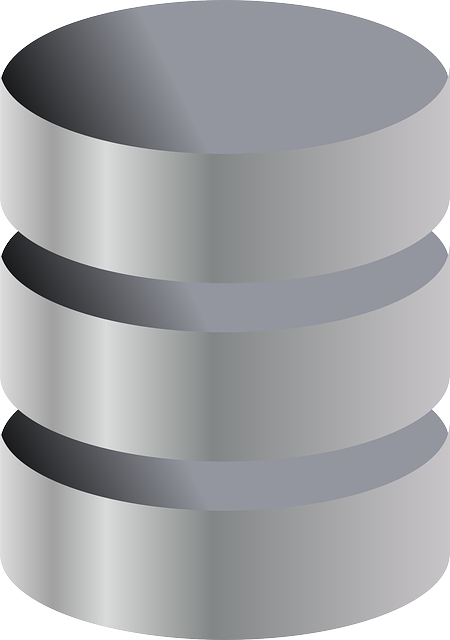 V
V
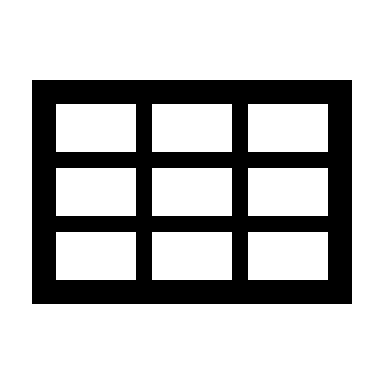 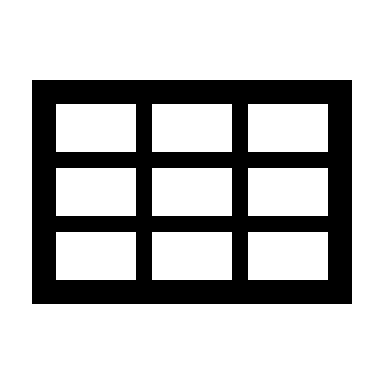 Compiler
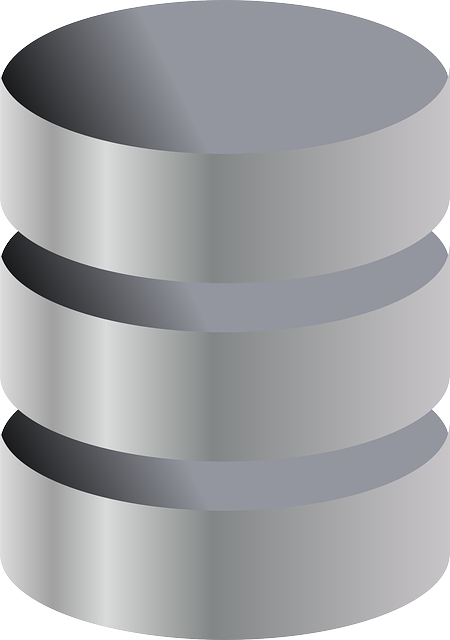 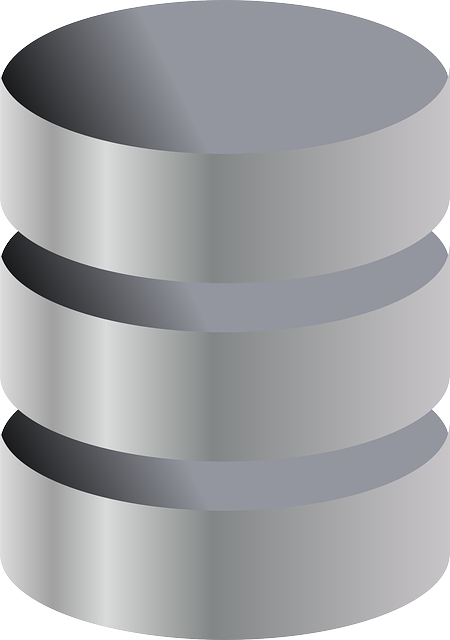 37
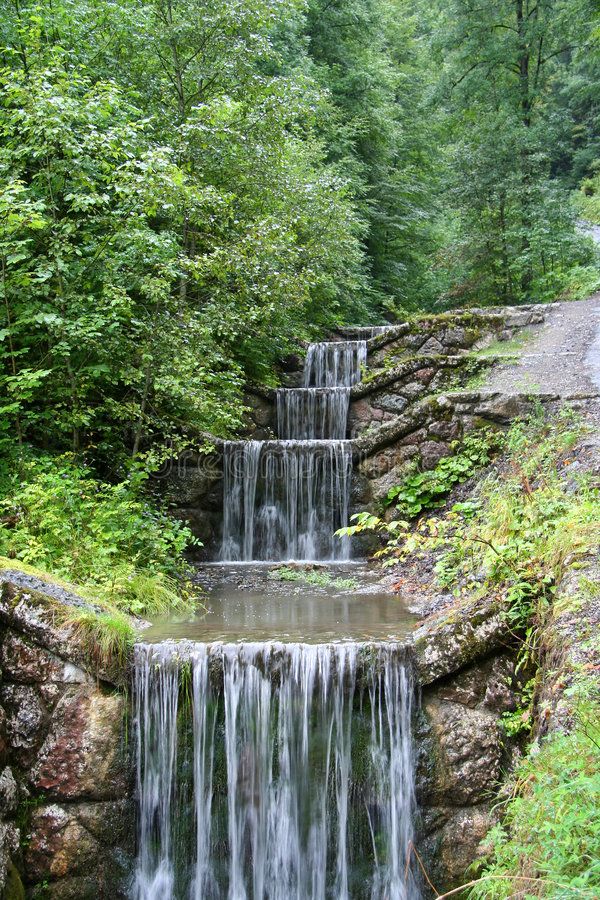 Idea #1
Databases,
transactions,
views, and
view changes
	are streams
38
Idea #2: Z-sets
Can represent both tables and changes to tables
Positive weights = rows added
Negative weights = rows removed
Can represent sets and multisets
Classic DB table = Z-set where all weights are 1
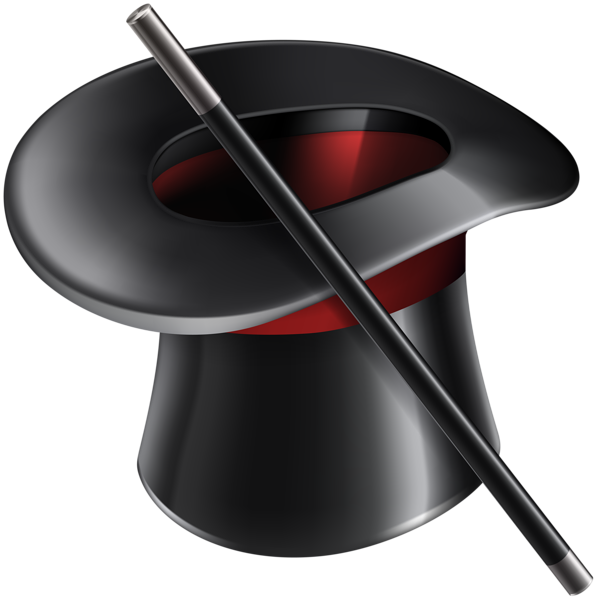 39
Views are stream computations
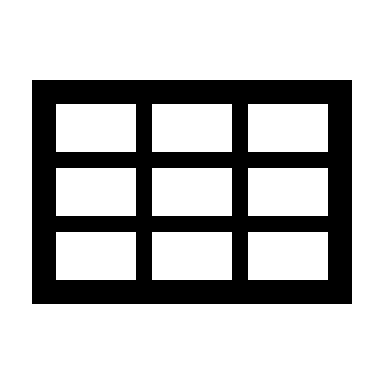 V
V
V
V
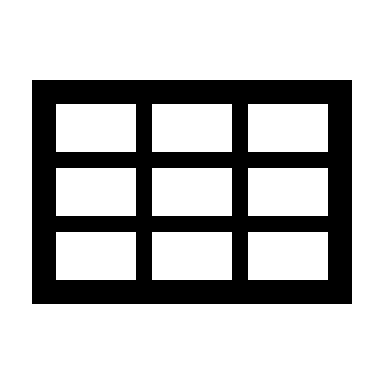 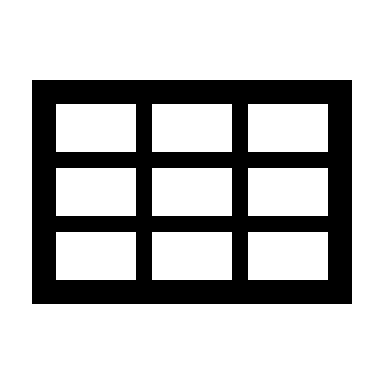 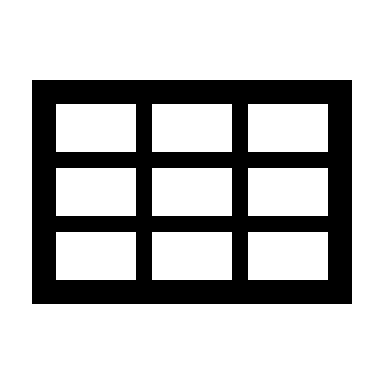 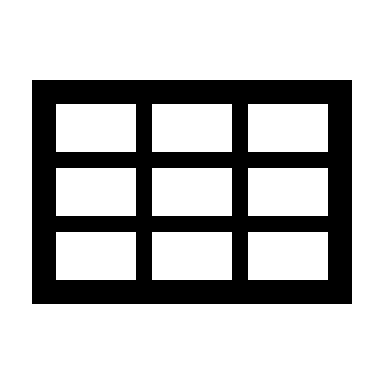 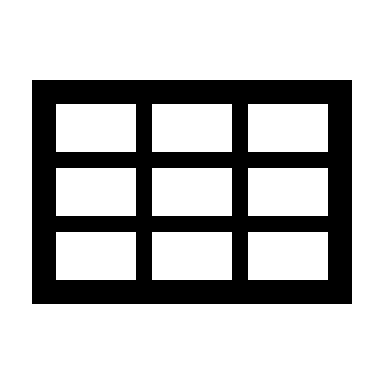 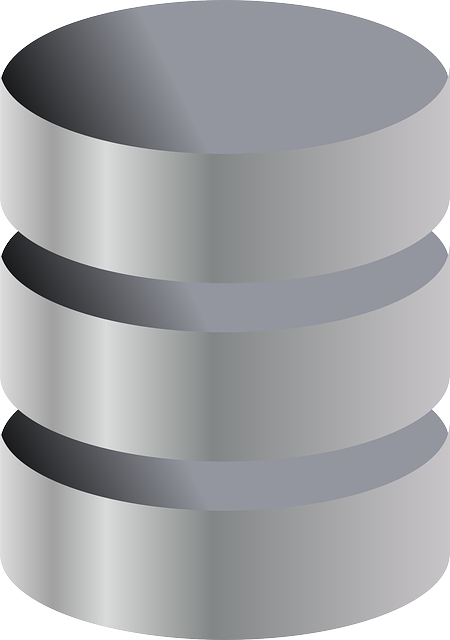 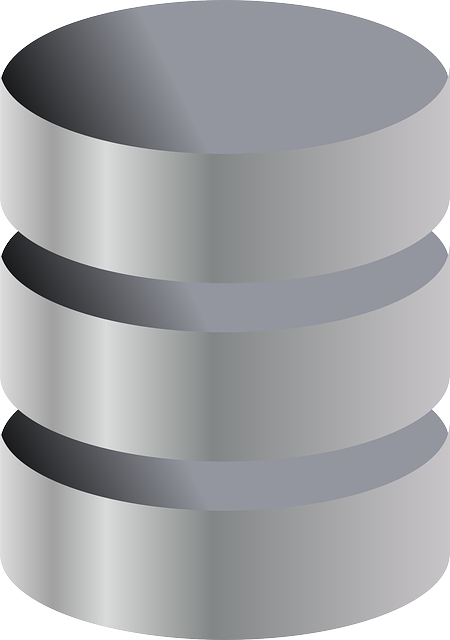 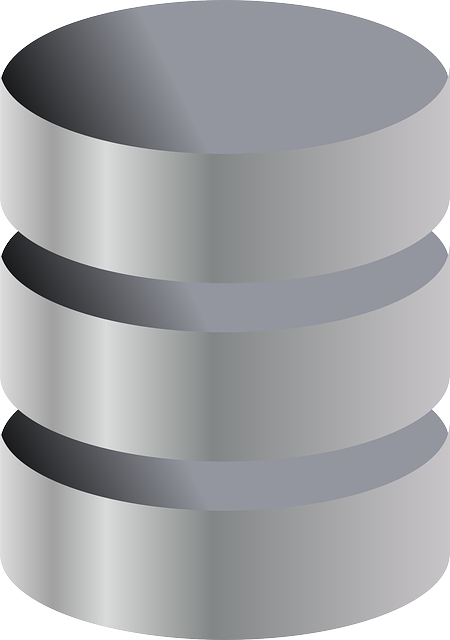 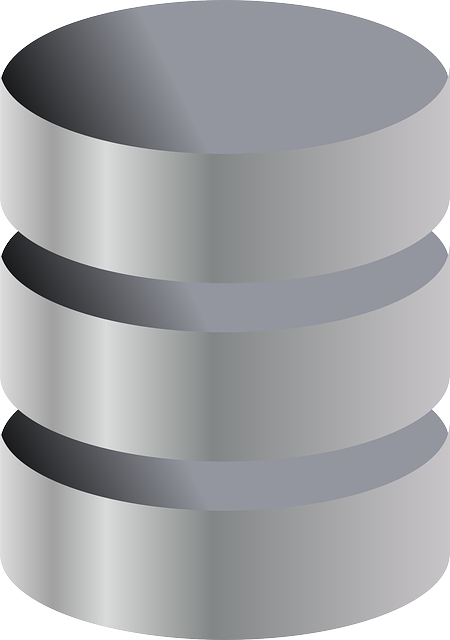 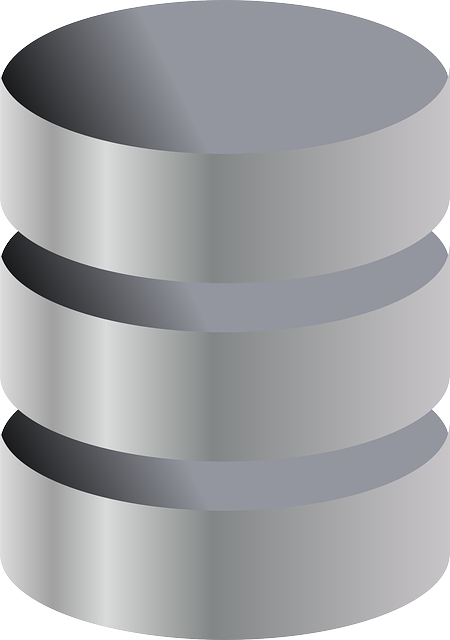 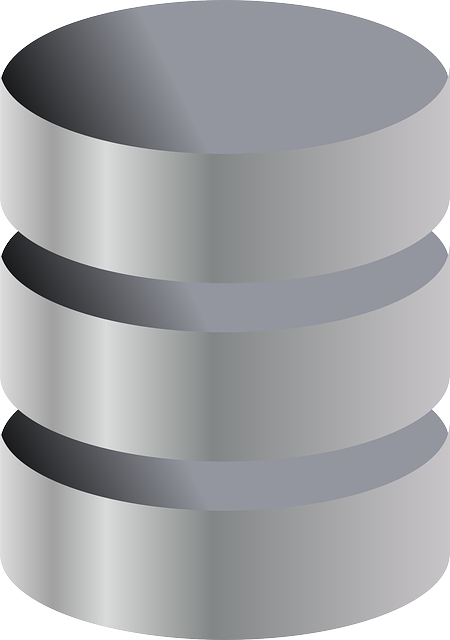 40
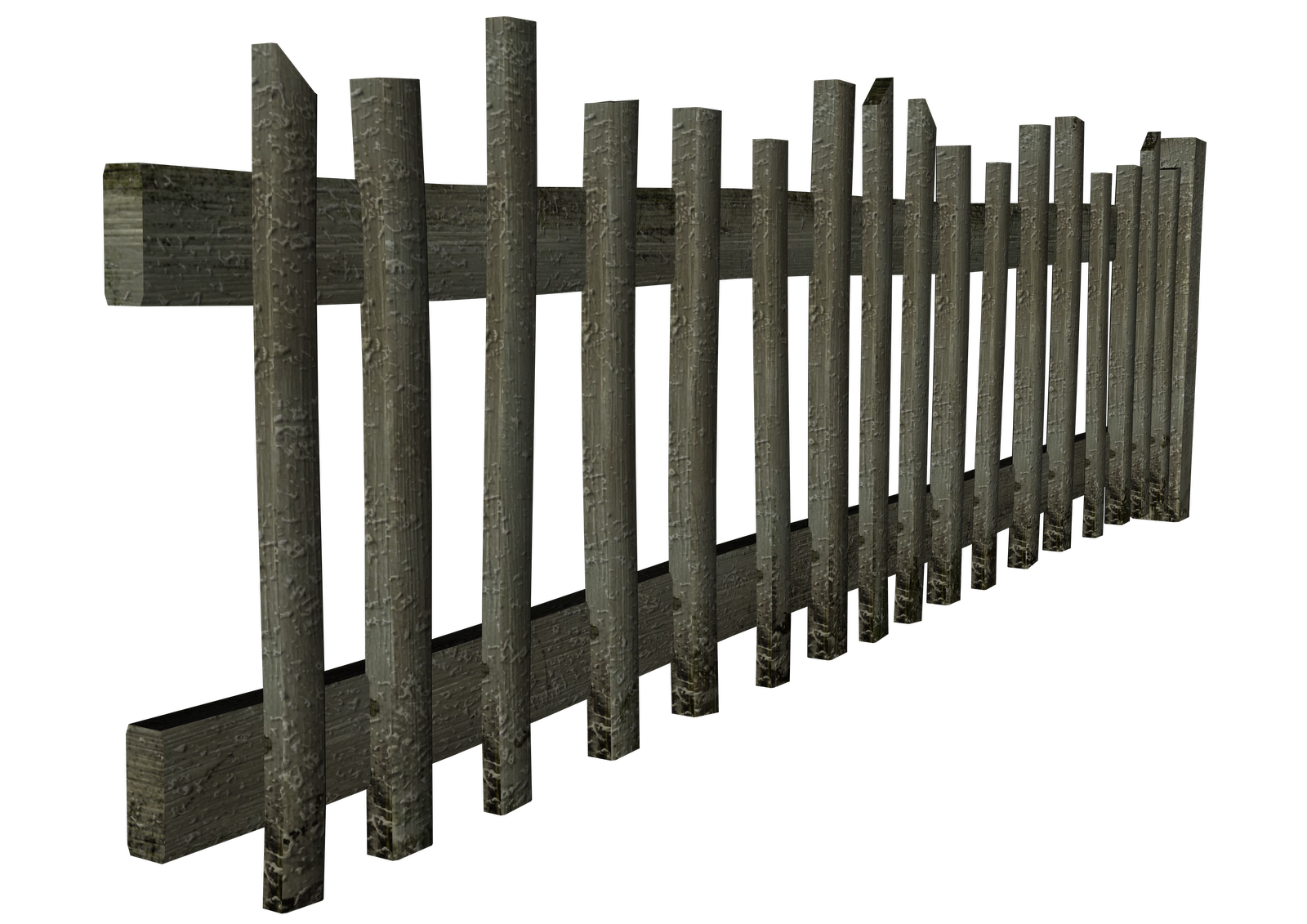 stream
DB
IVM
IVM
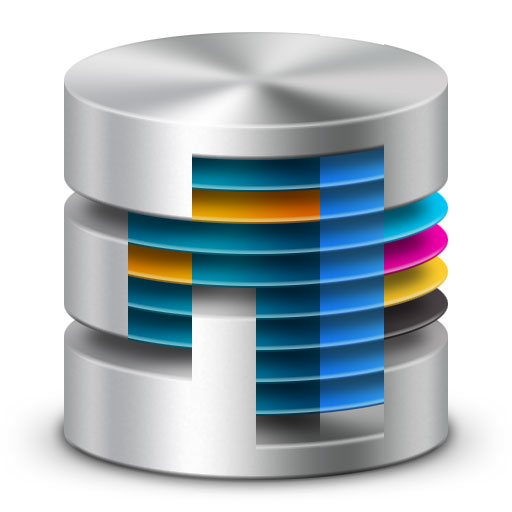 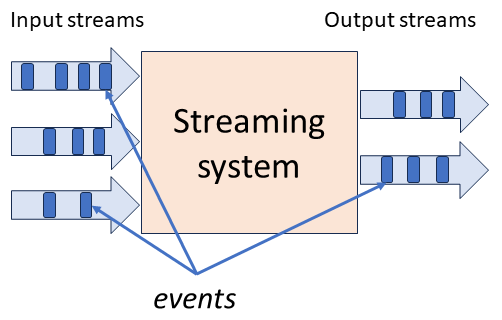 Database
41
Some incremental operators are easy
CREATE VIEW V AS SELECT * FROM TWHERE Age >= 10
V
V
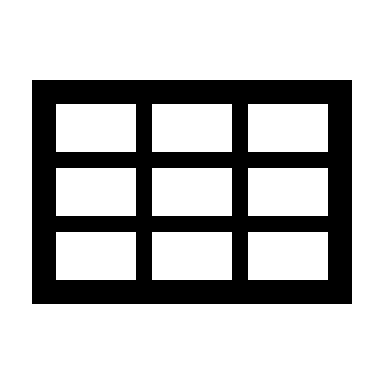 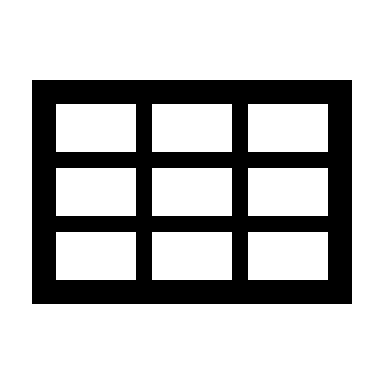 ?
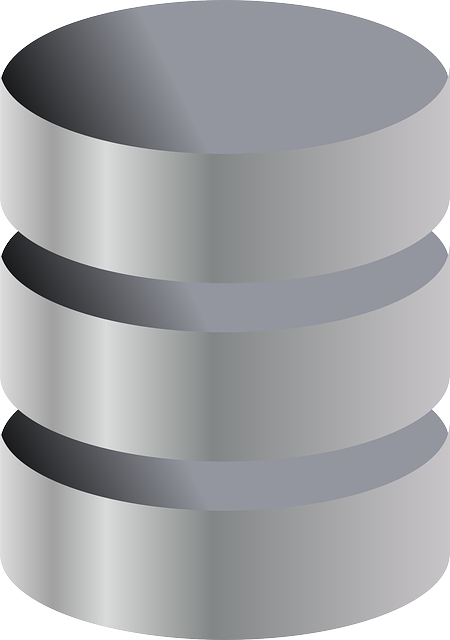 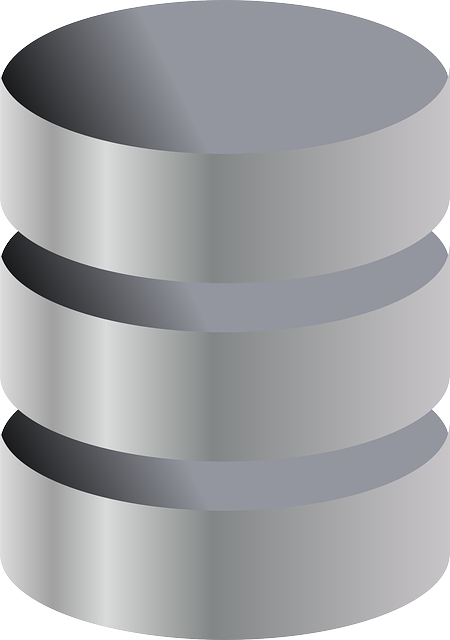 42
It’s not always obvious
CREATE VIEW V AS SELECT DISTINCT * FROM TWHERE Age >= 10
?
43
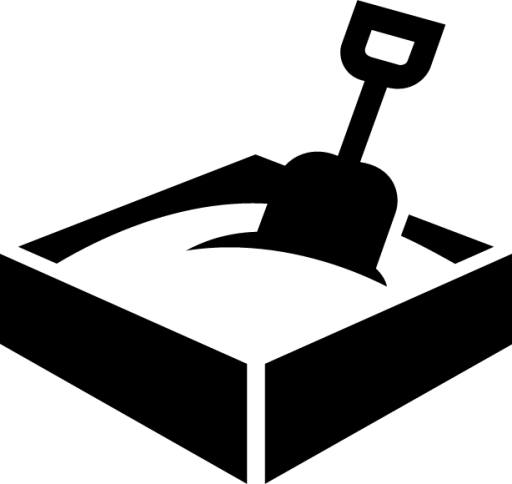 try.feldera.com
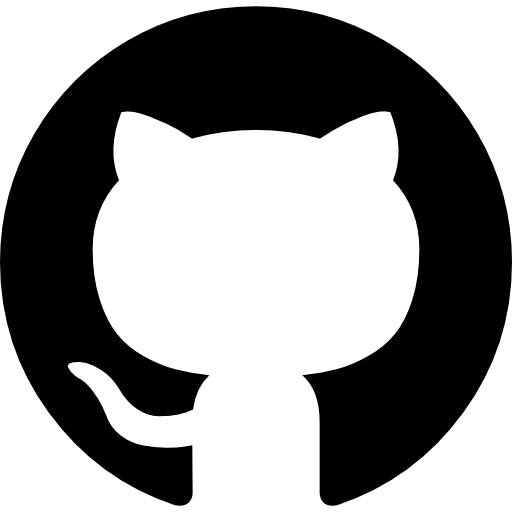 github.com/feldera/feldera
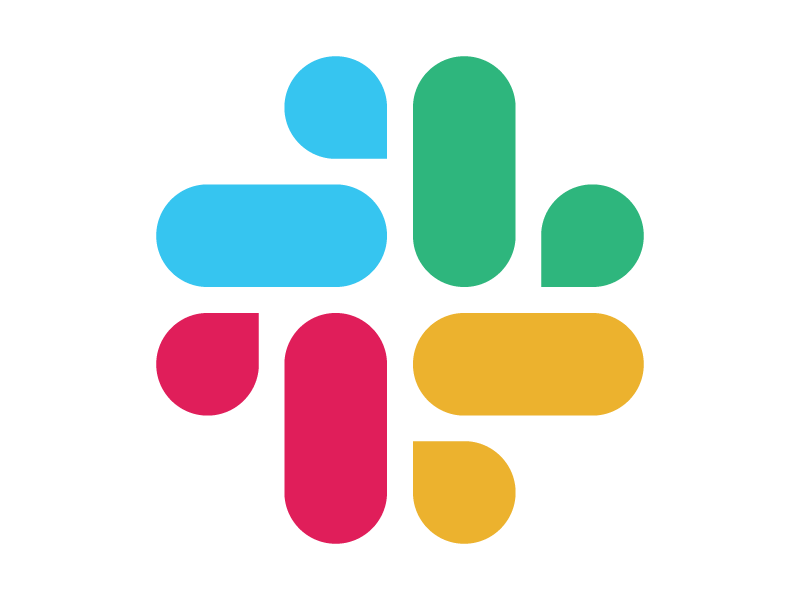 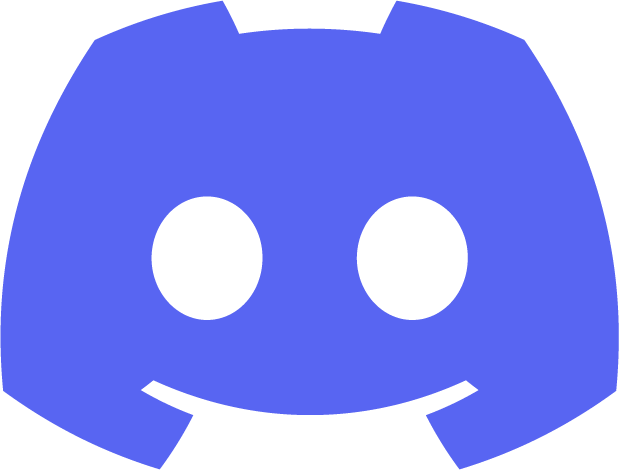 www.feldera.com/community
44